Understanding the Link between Contested Territories, War Crimes and Economic Crimes -  Prosecution and Prevention
Noëlle Quénivet
Professor of International Law, Bristol Law School UWE
Definitions
Contested Territories
No legal definitions
Disagreement as to who controls the territory
War Crimes
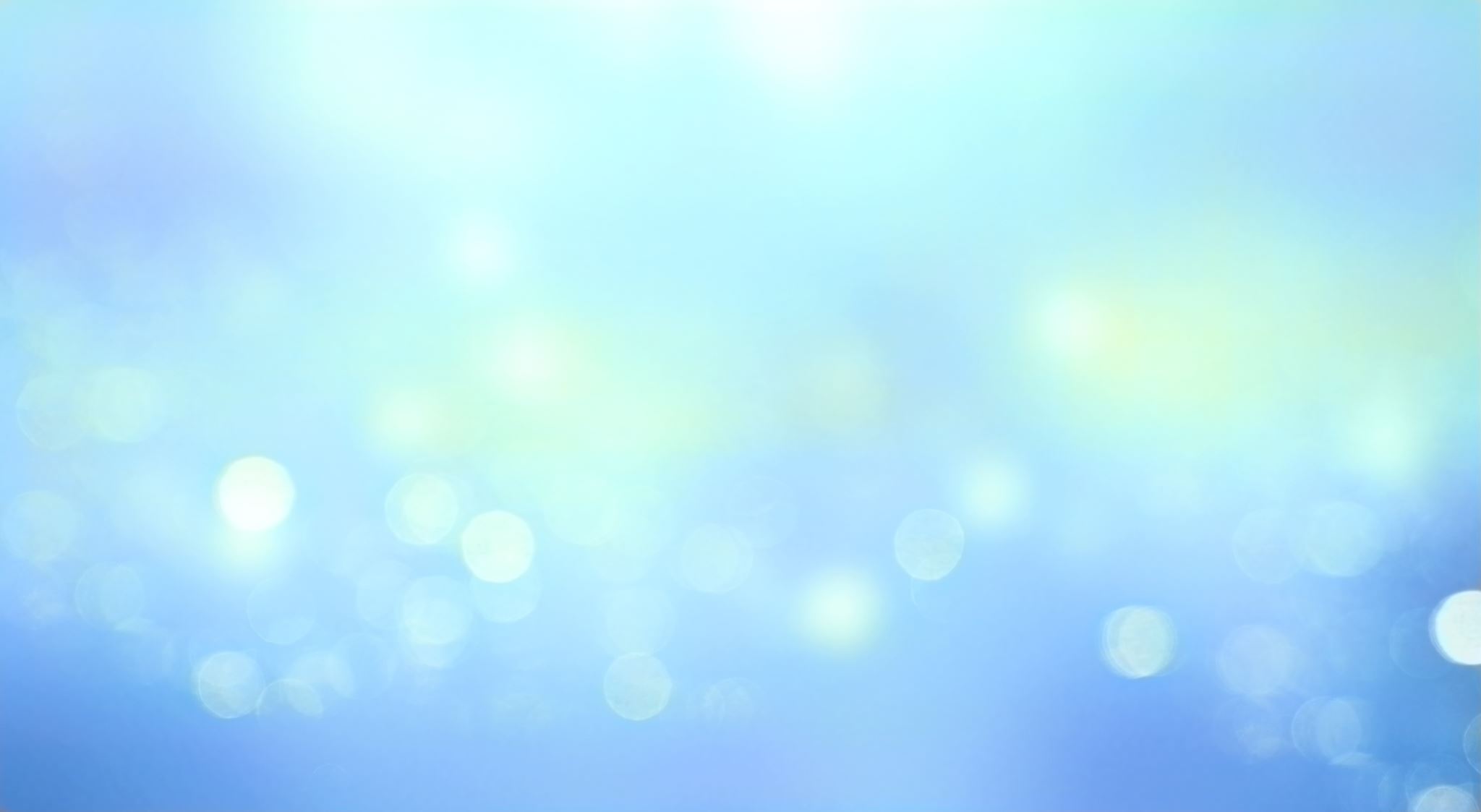 War Crimes under International Humanitarian Law
War Crimes under International Humanitarian Law
‘In addition to the provisions which shall be implemented in peacetime, the present Convention shall apply to all cases of declared war or of any other armed conflict which may arise between two or more of the High Contracting Parties, even if the state of war is not recognized by one of them.
The Convention shall also apply to all cases of partial or total occupation of the territory of a High Contracting Party, even if the said occupation meets with no armed resistance.’
War Crimes under International Humanitarian Law
1949 Geneva Conventions  grave violations of international humanitarian law 
1977 Additional Protocol I  further grave/serious violations
Obligation to criminalise at national level these grave/serious violations
Whilst all grave/serious breaches of international humanitarian law are war crimes, not all war crimes are grave/serious breaches
War Crimes under International Criminal Law
Article 8(2) ICC Statute defines ‘war crimes’ as:
‘Grave breaches of the Geneva Conventions of 12 August 1949’ (see 8(2)(a))
‘Other serious violations of the laws and customs applicable in international armed conflict’ (see 8(2)(b)) (covers serious breaches of API)
Serious violations of Article 3 to the Geneva Conventions (see 8(2)(c))
Other serious violations of the laws and customs applicable in armed conflicts not of an international character (see 8(2)(e))
War Crimes under International Criminal Law
War Crimes in National Law
Prosecuting Economic Crimes as War Crimes
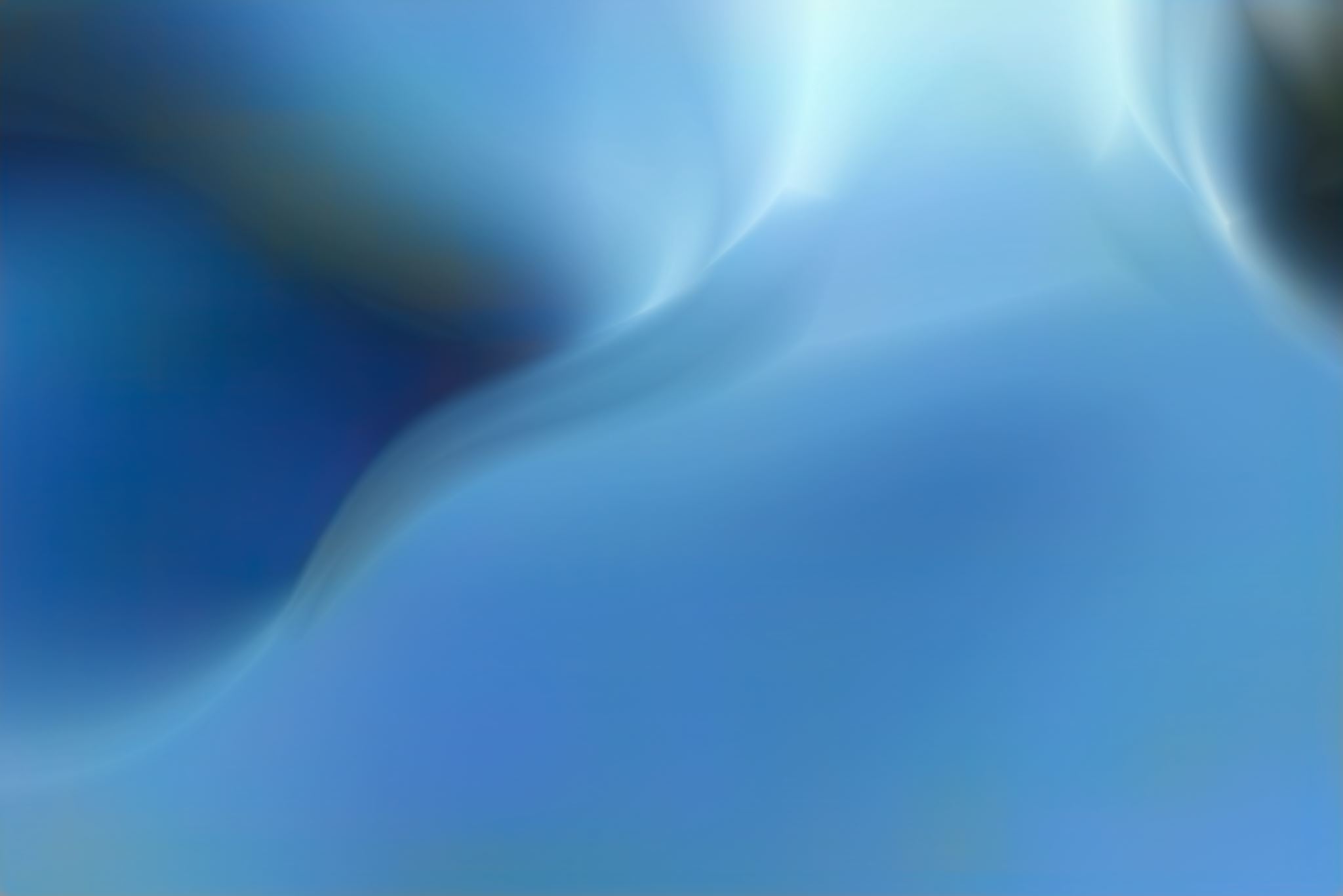 Examples of War Crimes / Economic Crimes
War Crimes of an Economic Nature – ICC Statute
Direct:
‘Extensive destruction and appropriation of property, not justified by military necessity and carried out unlawfully and wantonly’ Article 8(2)(a)(iv)
‘Destroying or seizing the enemy’s property unless such destruction or seizure be imperatively demanded by the necessities of war’ Article 8(2)(b)(xiii)
‘Pillaging a town or place, even when taken by assault’ Article 8(2)(xvi)
War Crimes of an Economic Nature – ICC Statute
Indirect
‘Intentionally launching an attack in the knowledge that such attack will cause incidental loss of life or injury to civilians or damage to civilian objects or widespread, long-term and severe damage to the natural environment which would be clearly excessive in relation to the concrete and direct overall military advantage anticipated’ Article 8(2)(b)(iv)
‘Intentionally using starvation of civilians as a method of warfare by depriving them of objects indispensable to their survival, including wilfully impeding relief supplies as provided for under the Geneva Conventions’ Article 8(2)(b)(xxv)
War Crimes of Economic Nature – Ukrainian Law
Article 438: ‘pillage of national treasures on occupied territories’
Article 441: ‘Mass destruction of flora and fauna, poisoning of air or water resources, and also any other actions that may cause an environmental disaster’
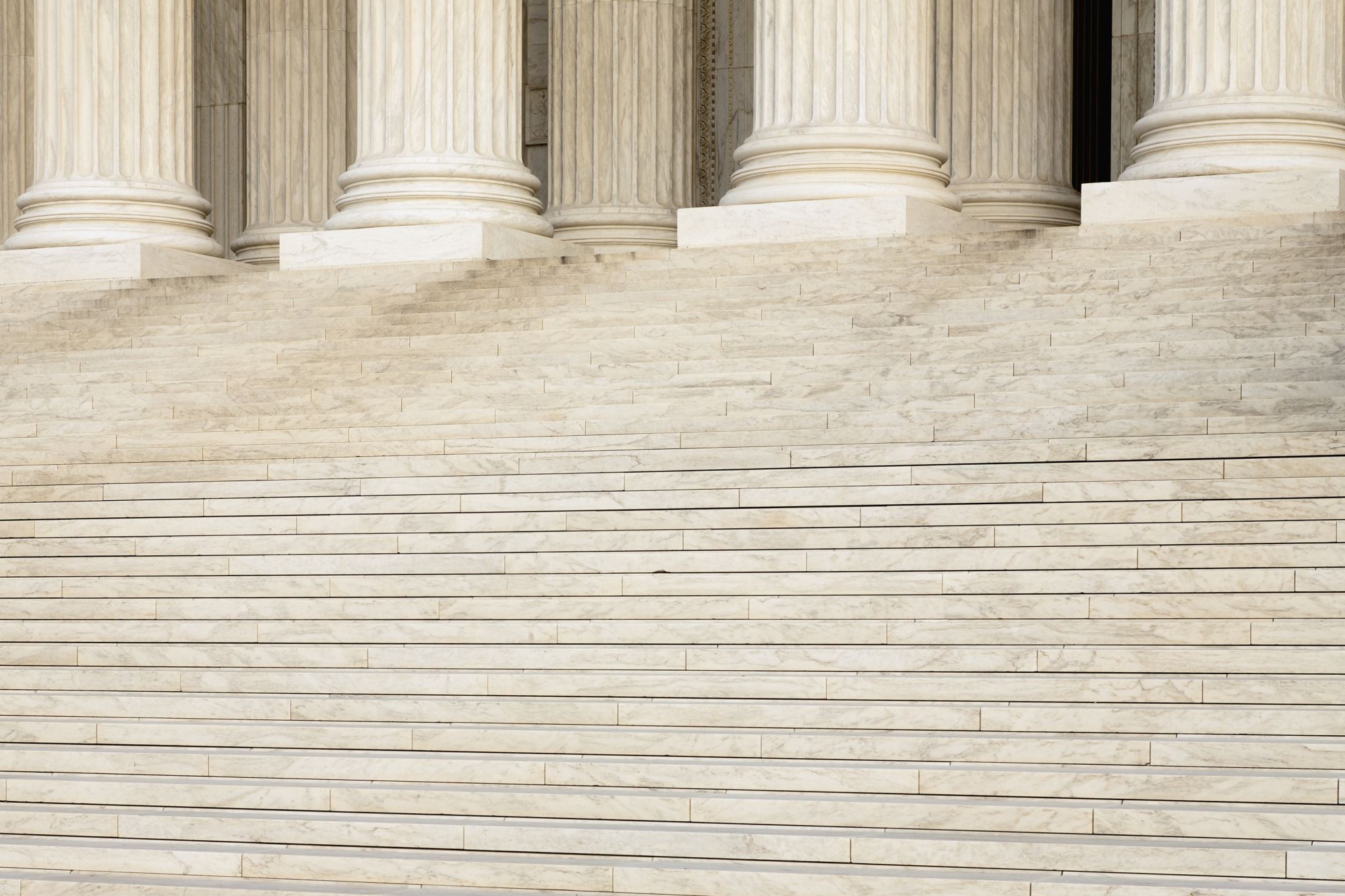 Questions
What should the prosecution policy be? 
Which criminal law provisions are most suited at the national level?
Can/should Ukrainian criminal law be changed?
Should some of these crimes be prosecuted at the international level?
Prevention of Economic Crimes in Contested Territories – Lessons Learned
Prevention of War Crimes / Economic Crimes
Understanding the 
economy and 
law 
in contested territories
The Economy in Contested Territories
The Law in Contested Territories
Interaction between Economy and Law
Has the law changed in reality/practice to run the economy?
Is the ‘law’ applied and implemented? Is it enforced by courts?
Which ways/methods have individuals/companies found to keep the ‘old’ economy?
Are these ways/methods lawful?
Has a new economy or have new economic opportunities emerged? 
If yes, is that new economy lawful (according to which laws…) or unlawful?
Lessons Learned
Potentially looking at Abkhazia, South Ossetia, Transnistria, and Nagorno-Karabakh
Three of them have Russia as occupier/contester
All could be seen as being under occupation following an armed conflict
BUT: check facts and timeline and sources of information
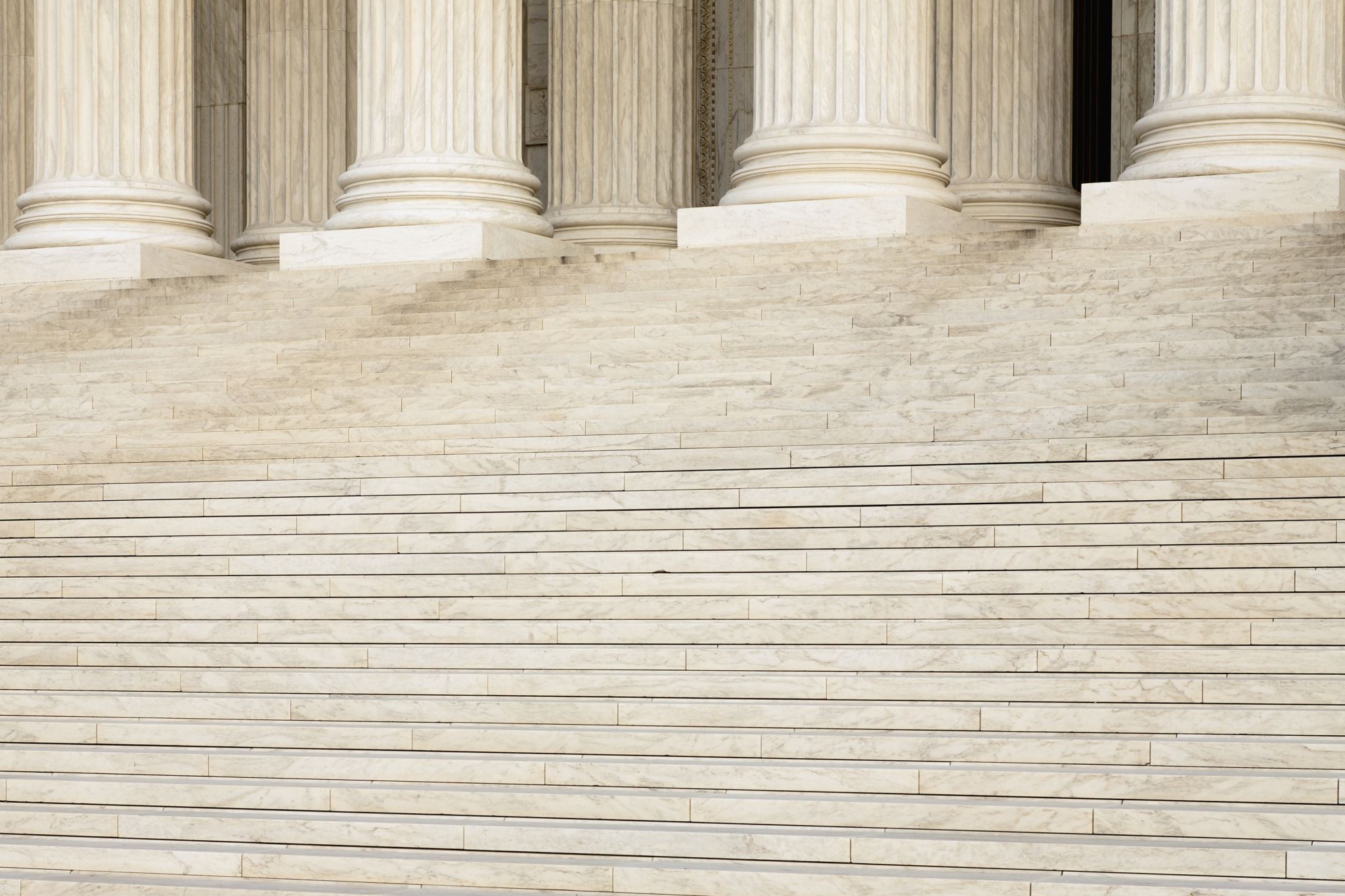 Questions
By understanding the economy, the law, and their interaction in occupied/contested territories and bearing in mind how the economy/law developed in the aforementioned examples, is it possible do predict the type and level of economic crimes in the occupied/contested territories of Ukraine?
Is it possible to prevent such crimes?